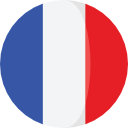 ROM1BFR02 
Francouzština II
(pro nefrancouzštináře)
LEÇON 4
QUESTION
quatre manières de poser une question :

1) intonation : Vous parlez français ?
2) Est-ce que : Est-ce que vous parlez français ?
3) inversion sujet-verbe : Parlez-vous français ?
4) mot interrogatif : Qui parle français ?
INVERSION SUJET-VERBE
Vous aimez les voyages ?		Aimez-vous les voyages ?

                                                3e personne du sg. !!!
Avez-vous beaucoup d‘amis ?	A-t-il beaucoup d'amis ?As-tu beaucoup d‘amis ?		Peut-il venir demain ?

quand le sujet est un pronom :	Elle part ?		Part-elle ?
quand le sujet est un nom :	Maman part ?	Maman part-elle ?
INTERROGATION avec un pronom interrogatif
l‘interrogatif est en début de phrase : on inverse le verbe et le sujet

LIEU : 		 Où allez-vous ?				- À Milan.	
TEMPS :		 Quand partez-vous ?			- Mardi.
QUANTITÉ : 	 Combien payez-vous ?		- 100 €
MANIÈRE :	 Comment partent-ils ? 		- En train.
                         Comment vos amis partent-ils ? 
CAUSE et BUT :	 Pourquoi partez-vous en train ?	- Parce que j‘ai peur 								        de l‘avion.
en langage FORMEL
Où allez-vous ?	Quand partez-vous ?


   - on renforce l‘interrogation avec « est-ce que », sans inversion 
   Où est-ce que vous allez ?     Quand est-ce que vous partez ?
	

   - on place l‘interrogatif à la fin, sans inversion 		
   Vous allez où ?	Vous partez quand ?
en langage COURANT
en langage FAMILIER
Phrases utiles pour voyager
Je ne comprends pas.
					Nerozumím.
Pouvez-vous répéter s’il vous plaît ?
 					Můžete to prosím zopakovat?
J’aimerais prendre une photo.
					Rád bych si udělal fotku.
Je voudrais aller au musée du Louvre.  
					Chtěl(a) bych jít do Louvru.
J'ai une réservation au nom de Pierre Dupont.  
				Mám rezervaci na jméno Pierre Dupont.
Est-ce que le petit-déjeuner est inclus ?
				Je snídaně v ceně?
À quelle heure est servi le petit-déjeuner ?
				V kolik hodin se podává snídaně?
Quand faut-il faire le check-out ?    
				Kdy je třeba udělat check-out?
Connaissez-vous un bon restaurant dans le coin ?                            				Víte o nějaké dobré restauraci v okolí?
Savez-vous comment aller au musée du Louvre ?
				Nevíte, jak se dostat do Louvru?
Quel est le chemin pour aller à la cathédrale Notre Dame de Paris ?
				Jak se dostanu k Notre Dame?
Je cherche la tour Eiffel.
				Hledám Eiffelovu věž.
Combien ça coûte ?    
				Kolik to stojí?                                           
Acceptez-vous la carte bancaire ?
				Berete platební karty?
Devoir à la maison
pays_questions : exercice 3, 4, 5

devoir facultatif : connaitre_savoir_croire_voir